Registro de asistentes reunión informativa
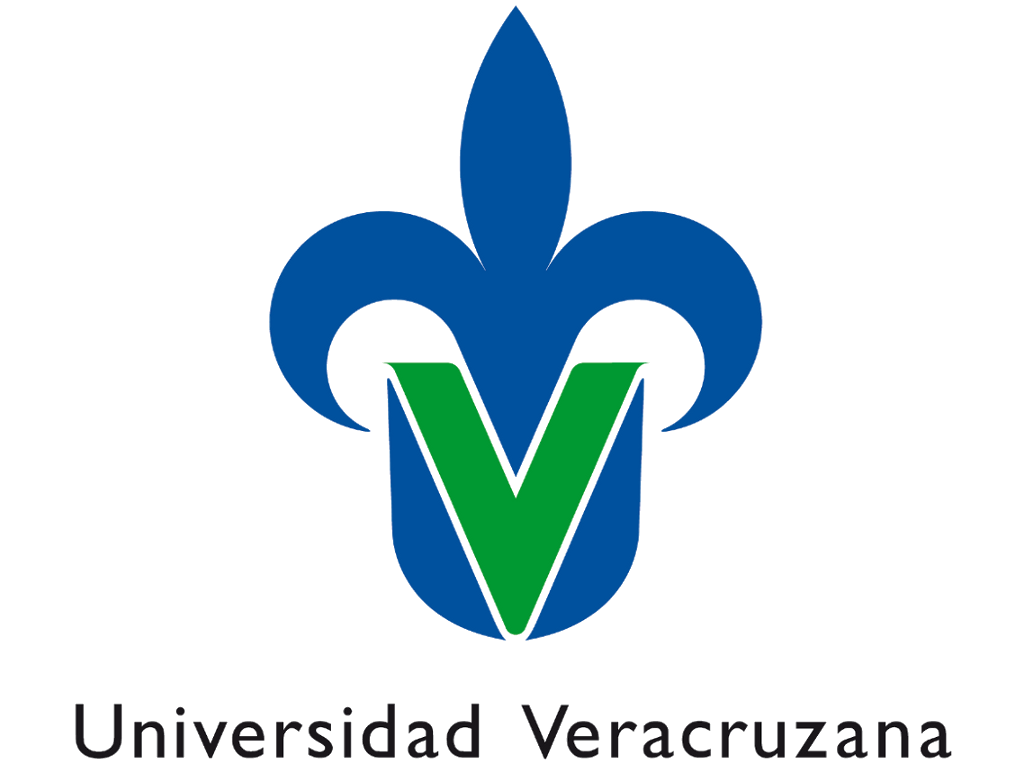 Por favor, colocar en el chat:
Nombre completo y 
Dependencia por la que asiste
Gracias !
Dirección General de Desarrollo Académico e Innovación Educativa  
Departamento de Evaluación Académica
Reunión informativa para las Fuentes de Información
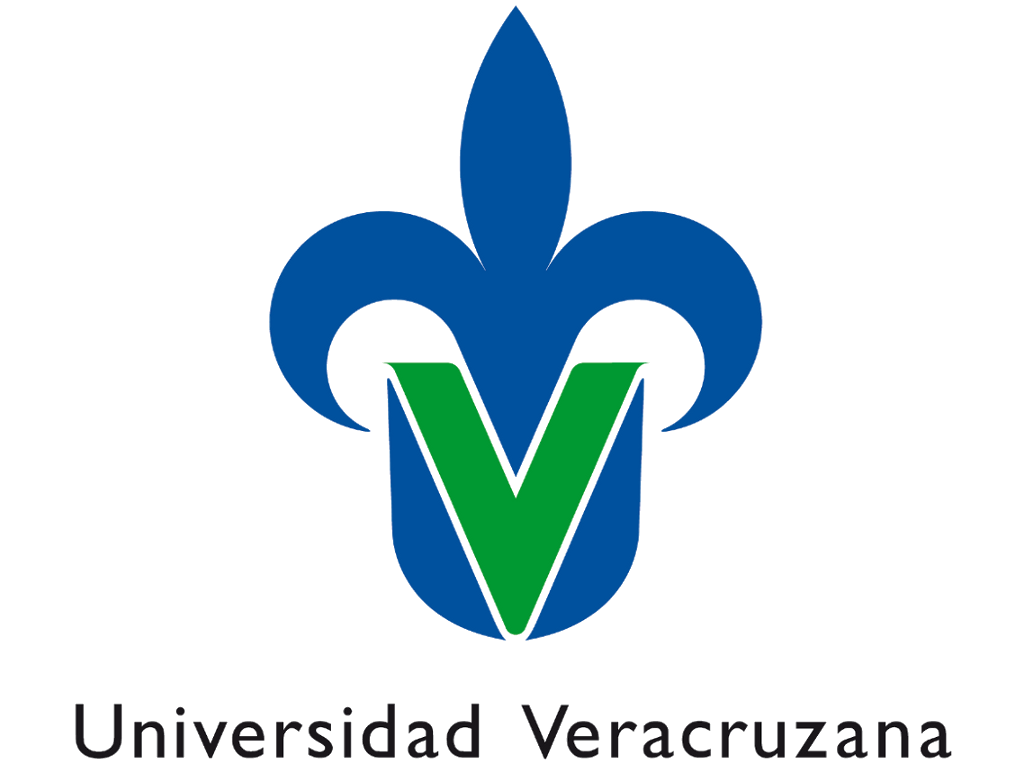 Programa de Estímulos al Desempeño del Personal Académico (PEDPA) y Programa de Estímulos al Desempeño en la Ejecución Artística (PEDEA), ejercicio 2021-2023
Dirección General de Desarrollo Académico e Innovación Educativa  
Departamento de Evaluación Académica
15 de junio de 2022
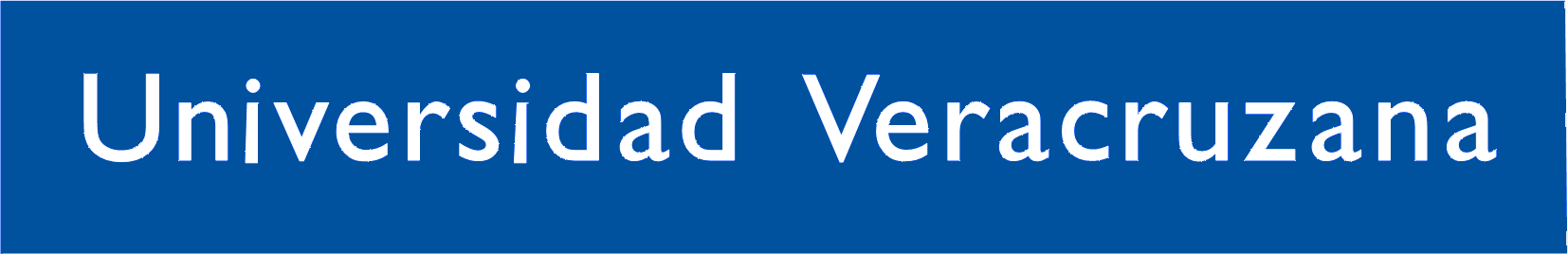 Concentración de información de las Entidades Académicas y Dependencias 

La responsabilidad de las Fuentes de Información y del Departamento de Evaluación Académica en el Proceso de la Evaluación de los Programas de Estímulos.
Fuentes de información
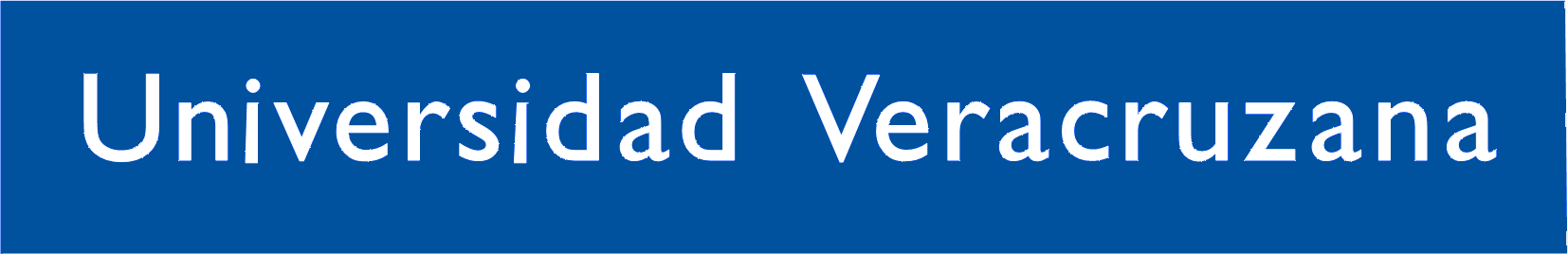 Las actividades a reportar son exclusivamente las que fueron realizadas y concluidas dentro del periodo de evaluación:

1 de Abril del 2021 al 31 de Marzo del 2023

La descripción de los indicadores se encuentra en:
Tabla de descripción de indicadores del Programa de Estímulos al Desempeño del Personal Académico (PEDPA) de la Universidad Veracruzana: https://www.uv.mx/evaluacionacademica/files/2019/05/Tabla-indicadores-PEDPA-2021-2023.pdf
Las Reglas Operativas del PEDPA están en: https://www.uv.mx/evaluacionacademica/files/2019/05/REGLAS-OPERATIVAS-PEDPA-2021-2023.pdf

Lineamientos del Programa de Estímulos al Desempeño en la Ejecución Artística. (En proceso de revisión)
Ejercicio 2021- 2023
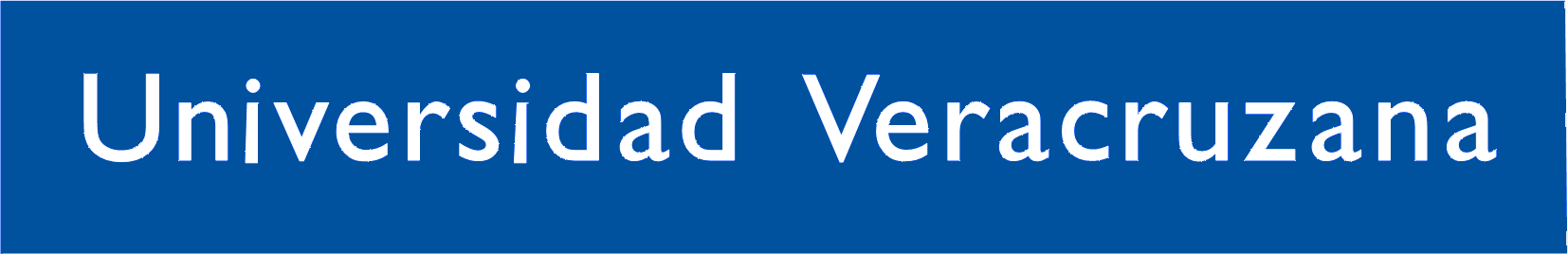 Total de participaciones reportadas por las Fuentes de Información, Ejercicio 2019-2021: 144, 752 registros
Proceso
Para la revisión de la información el Departamento de Evaluación Académica (DEA) descarga una copia de la base de datos y la filtra para la detección de inconsistencias, posteriormente se realiza la carga y publicación de la información en el Sistema de Productos y Actividades para que la planta académica participante pueda visualizar las actividades y productos reportados por las Fuentes de Información.
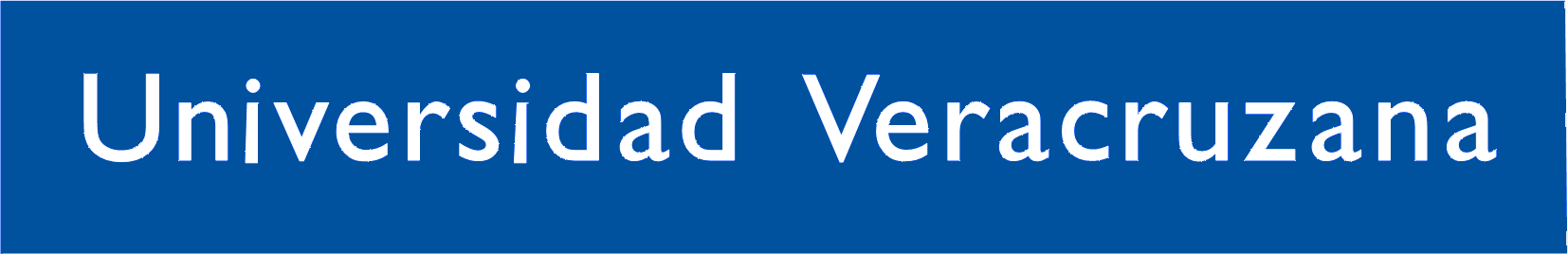 Los indicadores que cada Fuente de Información podrá capturar dentro del SiCFi se encuentran señalados en la Tabla de descripción de indicadores, ejercicio 2021-2023. Para las Vicerrectorías los indicadores son los siguientes:
3.2.2 Otros recursos externos.
3.5.7 Organizador de eventos académicos.
3.6.1 Coordinador regional.
3.7.3.2 Comisión para la conducción de procesos de innovación, internacionalización e interculturalidad en la docencia, así como gestión académica y docente.
Indicadores
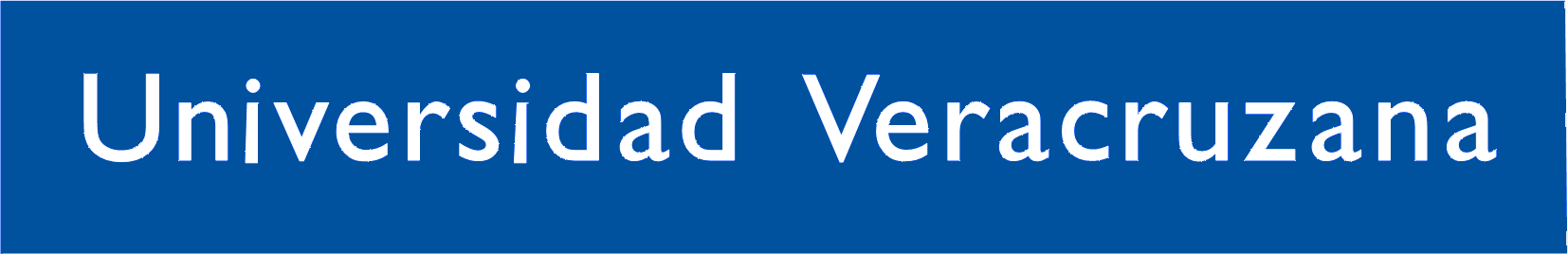 Recursos provenientes de organismos internacionales, nacionales o regionales, relacionados con la formación profesional y el fortalecimiento de la docencia, la investigación y el desarrollo tecnológico, los servicios, la actualización, el deporte y la capacitación.
FI: DGAA,DGI, DGDC y Vicerrectorías
Campos solicitados en el SiCFI:
No. de personal
Nombre de los académicos
Nombre de la actividad o proyecto
Nombre del organismo o institución otorgante
Monto del recurso asignado
Variable
Fecha de inicio (obtención)
Otros recursos externos
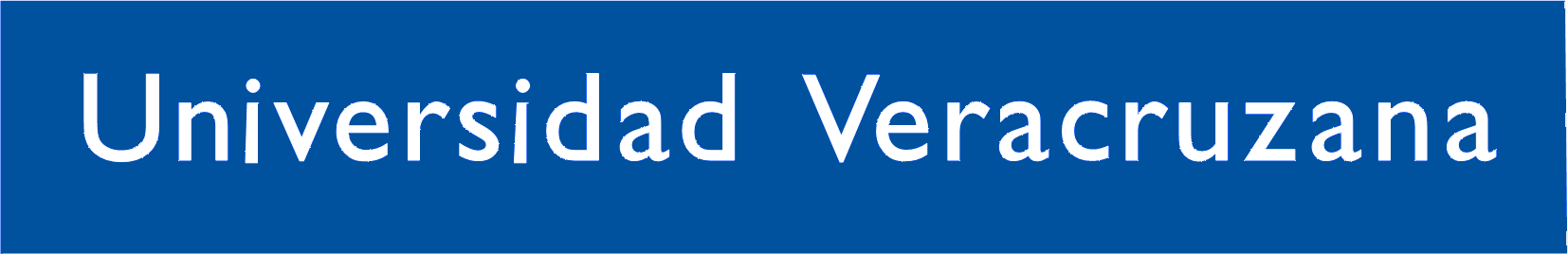 Participación en la organización de eventos académicos relacionados con el campo disciplinar del académico.
Variables: Presidente o equivalente / Miembro de comité
Anteriormente este indicador era reportado por la SA a través de las DGAA correspondientes.
FI: Entidades académicas, y Dependencias (DGDAIE, DGI, UEP, DGAA, Vicerrectorías, DGRI, DAFBG, SEA, UVI y DADUV)
Campos solicitados en el SiCFI:
No. de personal
Nombre de los académicos
Nombre del evento
Tipo de evento
Ámbito
Sede
Institución que organiza
Fecha de inicio
Fecha de termino
Organizador de eventos académicos
[Speaker Notes: Está acotado a eventos de carácter académico relacionados con el campo disciplinar del académico.]
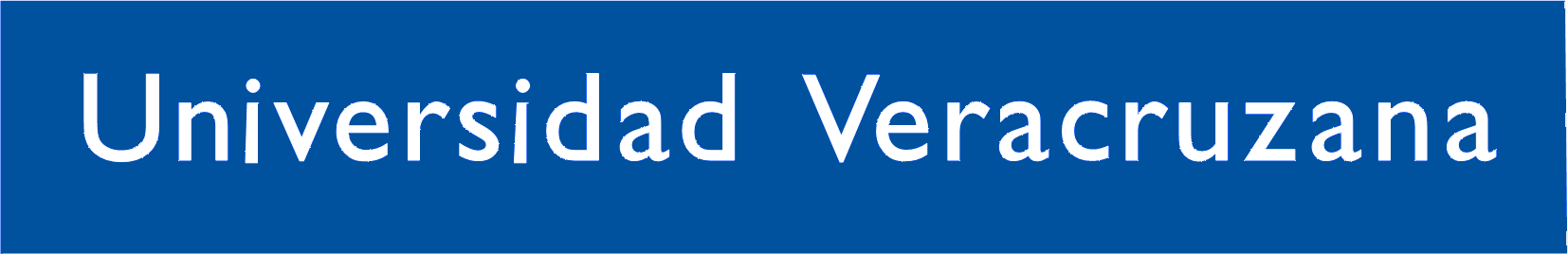 Colaboración no remunerada y sin descarga para realizar acciones de planeación, organización, gestión, control y seguimiento para el logro de los objetivos y metas estratégicas de una región universitaria. 
FI: DGAA (Xalapa) y Vicerrectorías
Campos solicitados en el SiCFI:
No. de personal
Nombre de los académicos
Número de semestres que el académico se encontró a carga de la coordinación
Nombre de la coordinación
Fecha de inicio
Fecha de termino
Coordinador regional
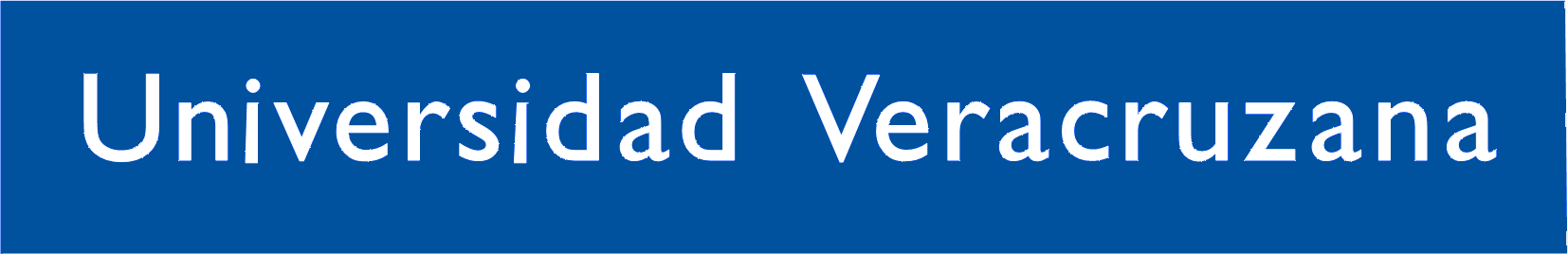 Cumplimiento de una misión académica estratégica para el logro de metas institucionales, no incluida en otros indicadores de este Programa o que provienen de  otras Fuentes de información
Colaboración no remunerada, sin descarga o reconocimiento como complemento de su carga obligatoria.
FI: Entidades académicas y Dependencias (DGI, DGDAIE, UEP, DGAA, UVI, DGRI, SA, Vicerrectorías, Rectoría)
Campos solicitados en el SiCFI:
No. de personal
Nombre de los académicos
Nombre de la comisión
Fecha de inicio
Fecha de termino
Comisión para la conducción de procesos de innovación, internacionalización e interculturalidad en la docencia, así como gestión académica y docente
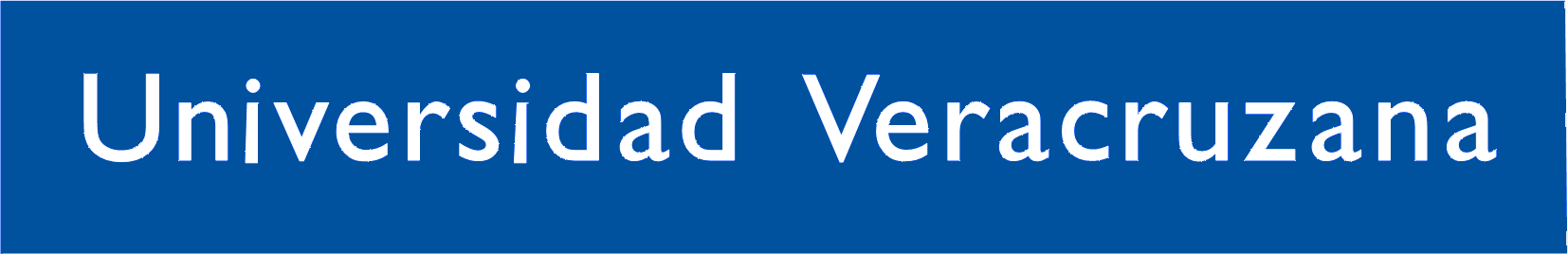 No reportar actividades que son responsabilidad de otras fuentes de información.
No capturar actividades que no corresponden a la descripción del indicador.
Cuidar que no existan registros duplicados.
Deberá resguardar la evidencia correspondiente para cada actividad reportada, en caso de ser solicitada en los procesos de auditoría interna o externa.
Consideraciones generales para la captura
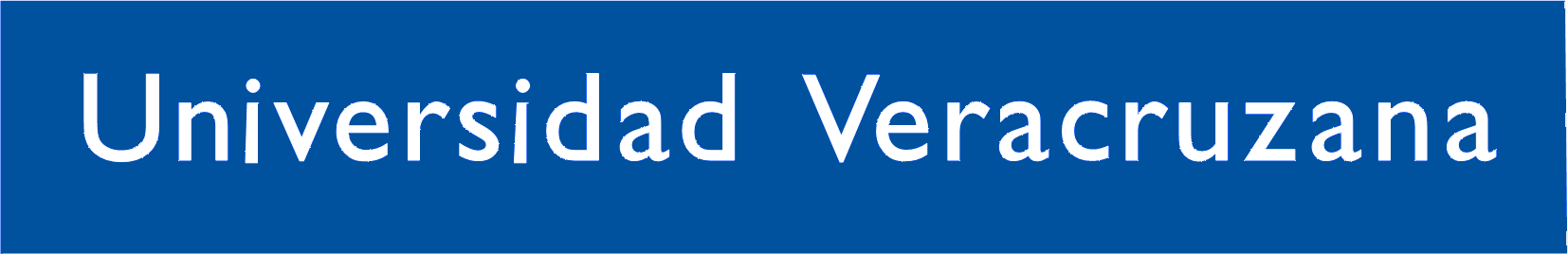 Fechas
Las fechas establecidas son improrrogables, por lo que se le recomienda antes del cierre del sistema revise y descargue su información para cada uno de los indicadores.
Si la planta académica participante al visualizar su ficha individual de concentración de puntuaciones detecta que existen omisión de actividades o productos provenientes de las fuentes de información, podrá solicitar su aclaración en el recurso de revisión.
[Speaker Notes: Si bien la convocatoria aun no está abierta, estamos avanzando con la captura de indicadores a través de Fuentes de Información con la finalidad de tener oportunidad de realizar 4 cortes que nos permitan identificar de forma gradual 
Durante este proceso informaremos vía correo electrónico a los académicos participantes las fechas en las que FI capturarán información para que estén pendientes de que todas su actividades o productos sean reportados. De igual forma como FI debe informar directamente a sus académicos sobre las fechas para este proceso y se puedan acercar para verificar que su información está cargada y a parece en los diferentes cortes de información.]
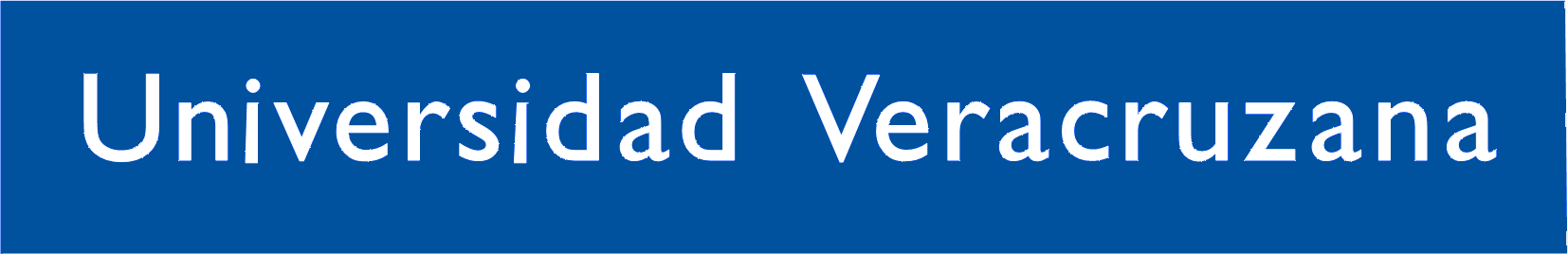 Este proceso inicia posterior a la publicación de la Ficha Individual de Concentración de Puntuaciones.
El DEA enviará a la Fuente de Información un archivo en Excel y los correos de la planta académica donde podrá encontrar los oficios de solicitud y documentos probatorios que haya anexado para dicha revisión.
Deberá revisar y avalar cada actividad o producto descrito en el Excel y en caso de que éste no sea favorable, deberá especificar los criterios por los cuales no ha sido aceptada dicha actividad o producto.
Posteriormente, una vez que se publique la convocatoria se les informará sobre las fechas, actividades y responsabilidades como FI en el proceso del Recurso de Revisión.
Recurso de revisión
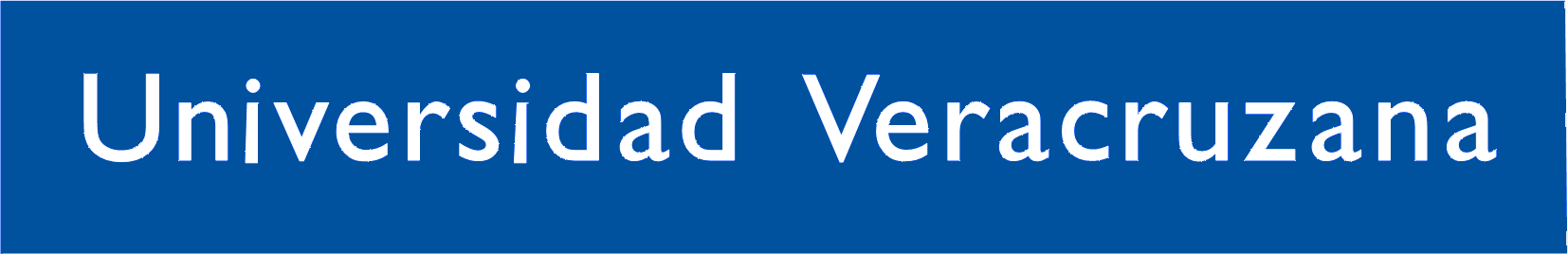 Cada Fuente de Información establece internamente sus fechas de recepción, las cuales deben ser informadas de forma oportuna a las entidades académicas, dependencias o la planta académica, según corresponda, para lo procedente.
Es indispensable mantener una comunicación constante entre las Fuentes de Información y el Departamento de Evaluación Académica (dudas con los indicadores y visualización de actividades en sistema).
En caso necesario, la Fuente de Información podrá publicar los criterios para la validación de cada indicador y esto deberá ser informado oportunamente a las entidades académicas, dependencias o la planta académica, según corresponda, para lo procedente.
El DEA turnará las dudas de la planta académica a la Fuente de Información responsable, ésta deberá resolverlas y en caso necesario comunicarse al DEA para la aclaración de las mismas.
Aspectos importantes a considerar
[Speaker Notes: Existen indicadores que se reportan por Fuente de Información que, por su propia naturaleza requieren de un proceso de revisión y validación previa por parte de los Consejos Técnicos y/u órganos Equivalentes, por ejemplo el indicador de Productos académicos de apoyo al Aprendizaje, en esos casos. La entidad que funge como fuente de información de dicho indicador, tendrá que información con tiempo si tiene criterios específicos para validar el registro del indicador y los tiempos para realizar dicha validación, con la finalidad de que la planta académica conozca el proceso que se seguirá y las fechas para hacer lo procedente y cumplir en tiempo y forma.]
1 Página web DEA
2 Ejercicio 2021-2023
3 Opciones SiCFI
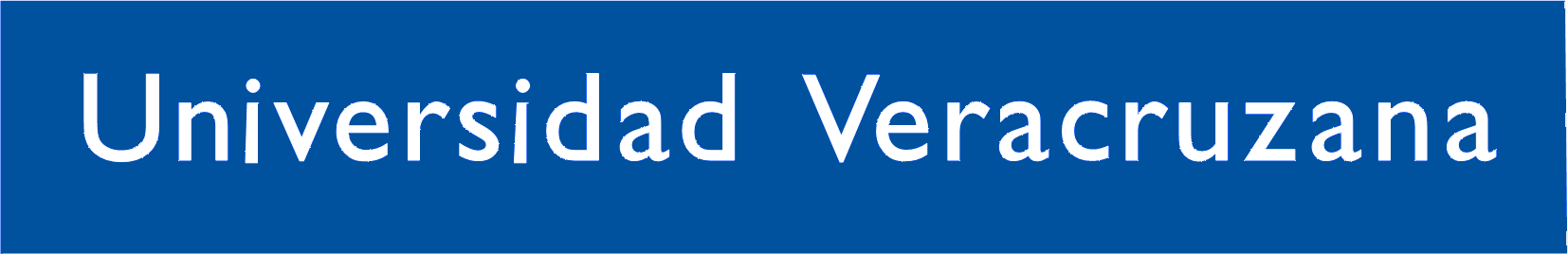 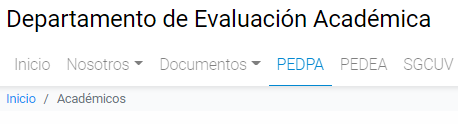 Página web
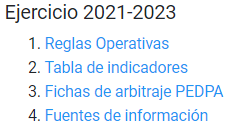 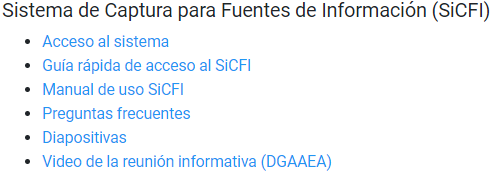 https://www.uv.mx/evaluacionacademica
Para otorgar el acceso del SiCFI al responsable de captura es necesario que la Fuente de información envíe un correo electrónico a la cuenta alvasquez@uv.mx con la siguiente información:
Número de entidad académica o dependencia
Nombre de la entidad académica o dependencia
Correo electrónico (UV) del responsable de captura
Nombre completo del responsable de captura
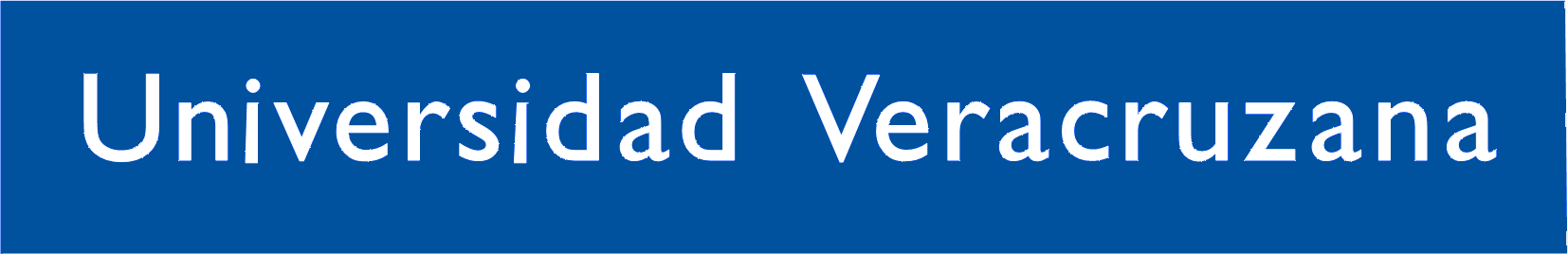 Indicadores
ContactosTels. (228) 8175043 y (228) 8421700 Ext. 18300Horario de atención: Lunes a viernes de 8:00 a 15:00 hrs.
Sistemas
Lic. Alma Liliana Vásquez Medrano – alvasquez@uv.mx
Gracias!